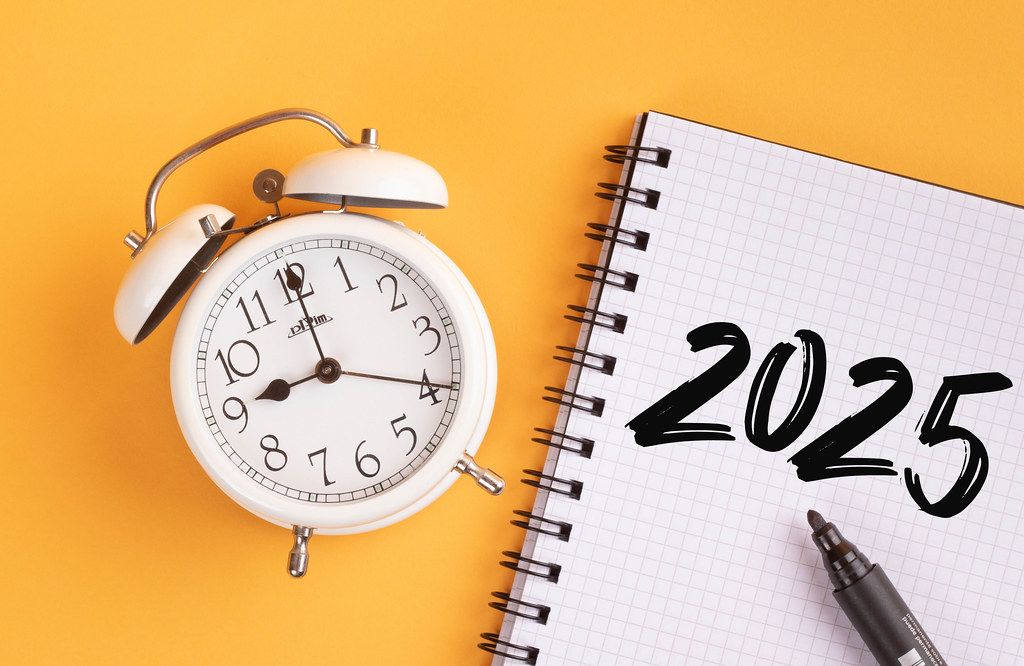 Municipal Election CalendarNovember 4 2025
Veronica Rosario
Registrar of Voters 
Town of East Hartford
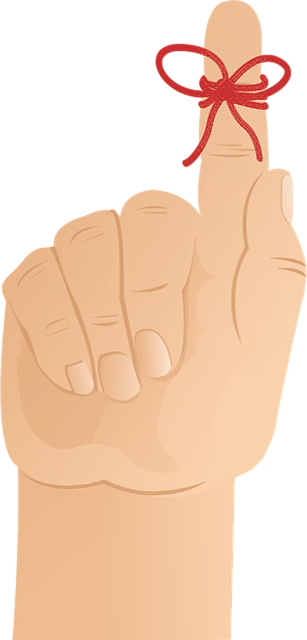 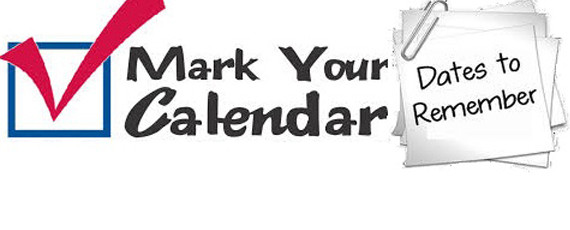 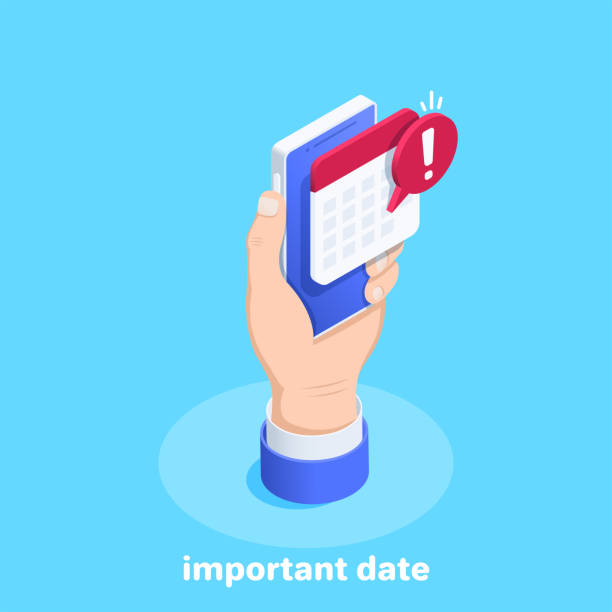 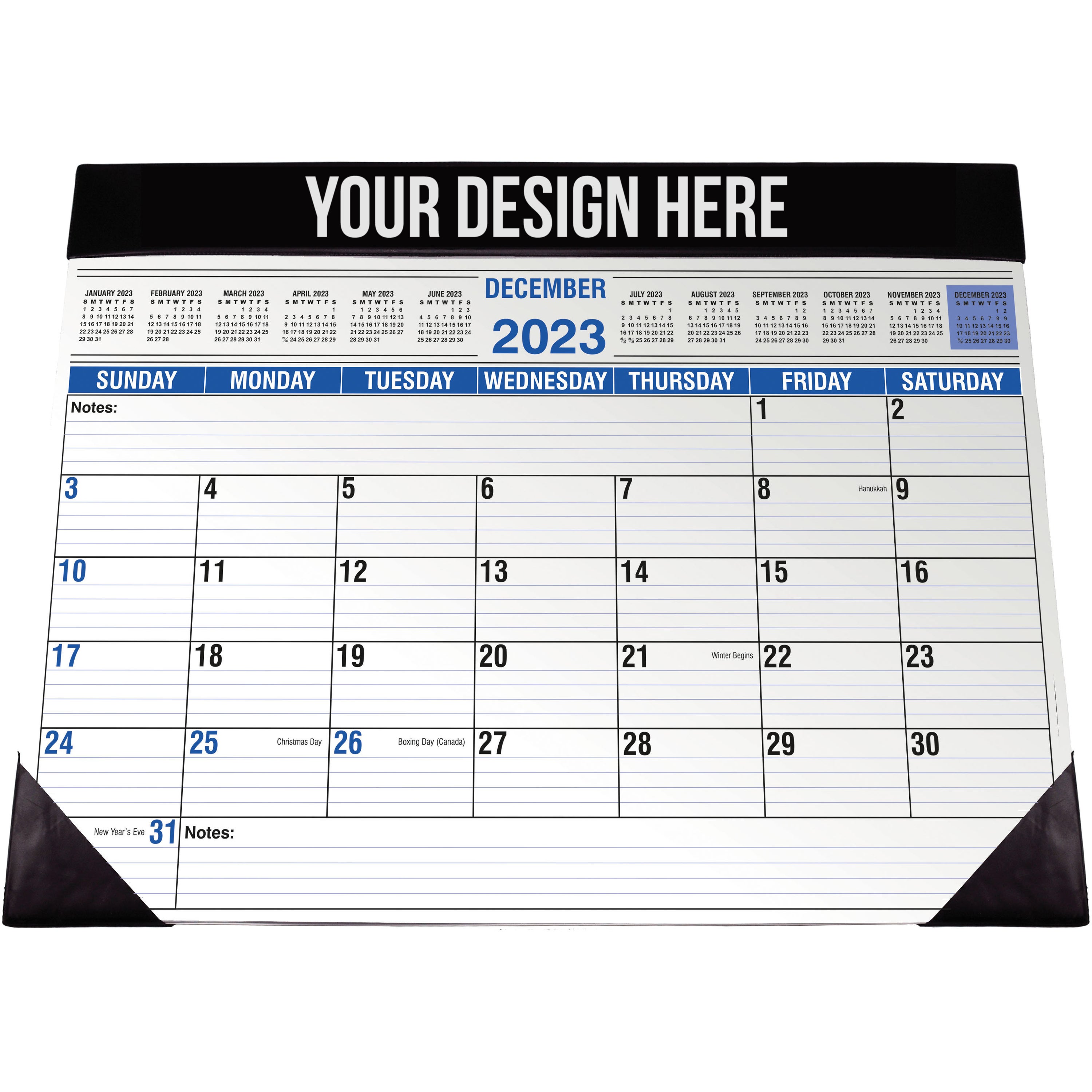 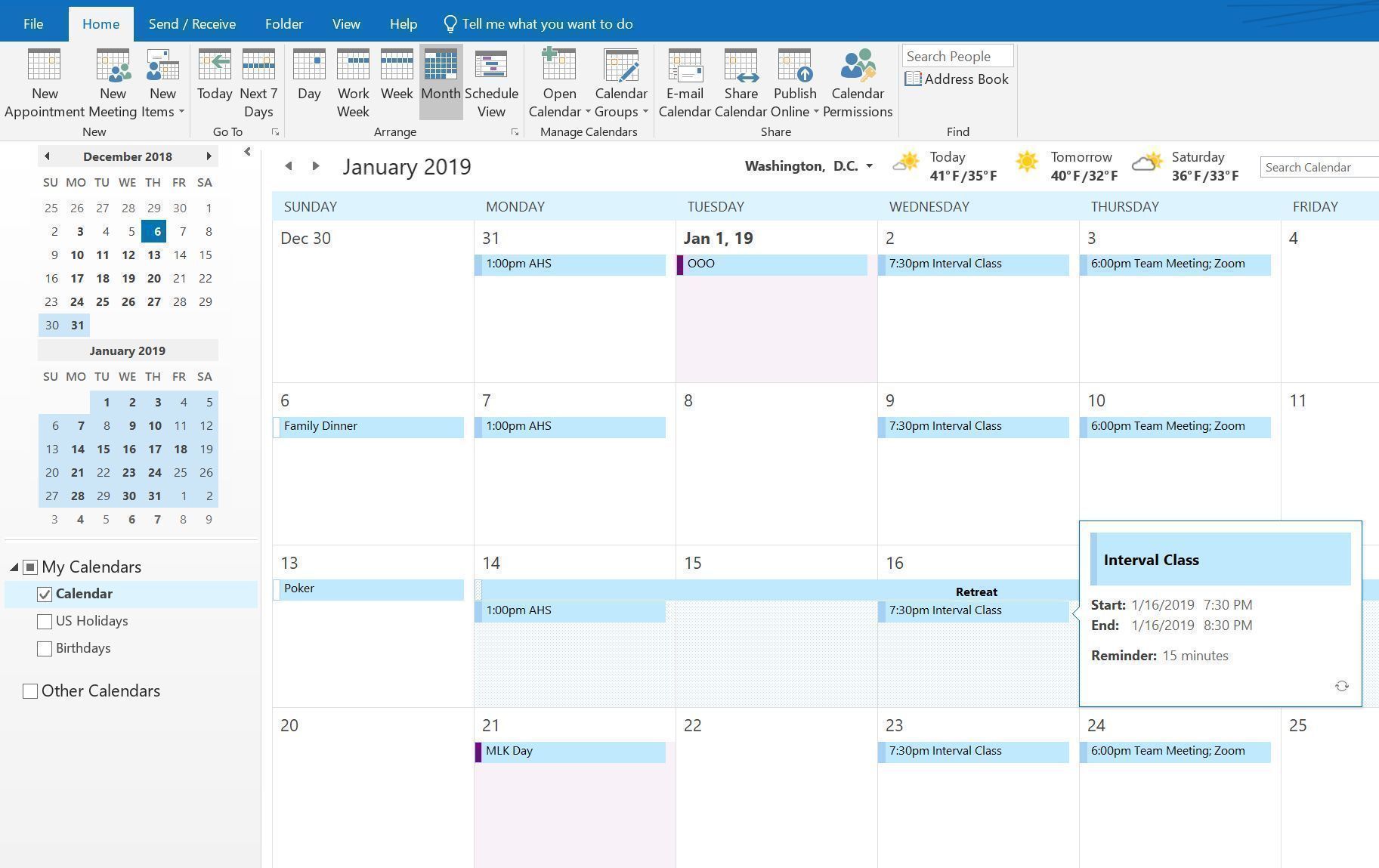 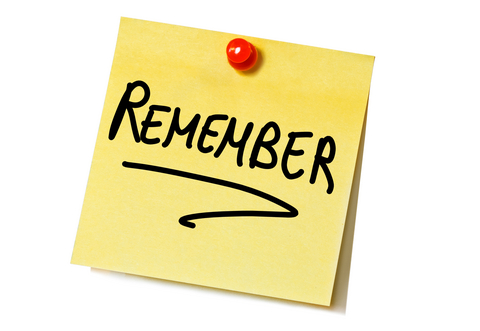 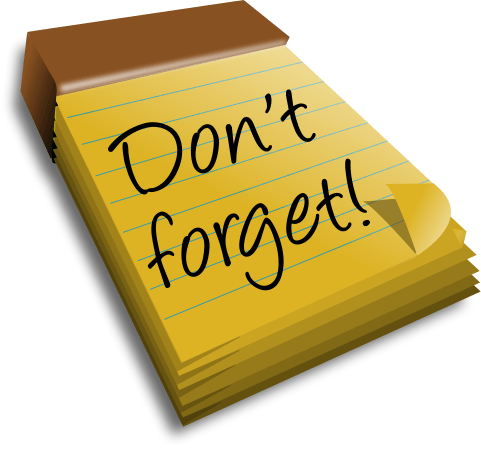 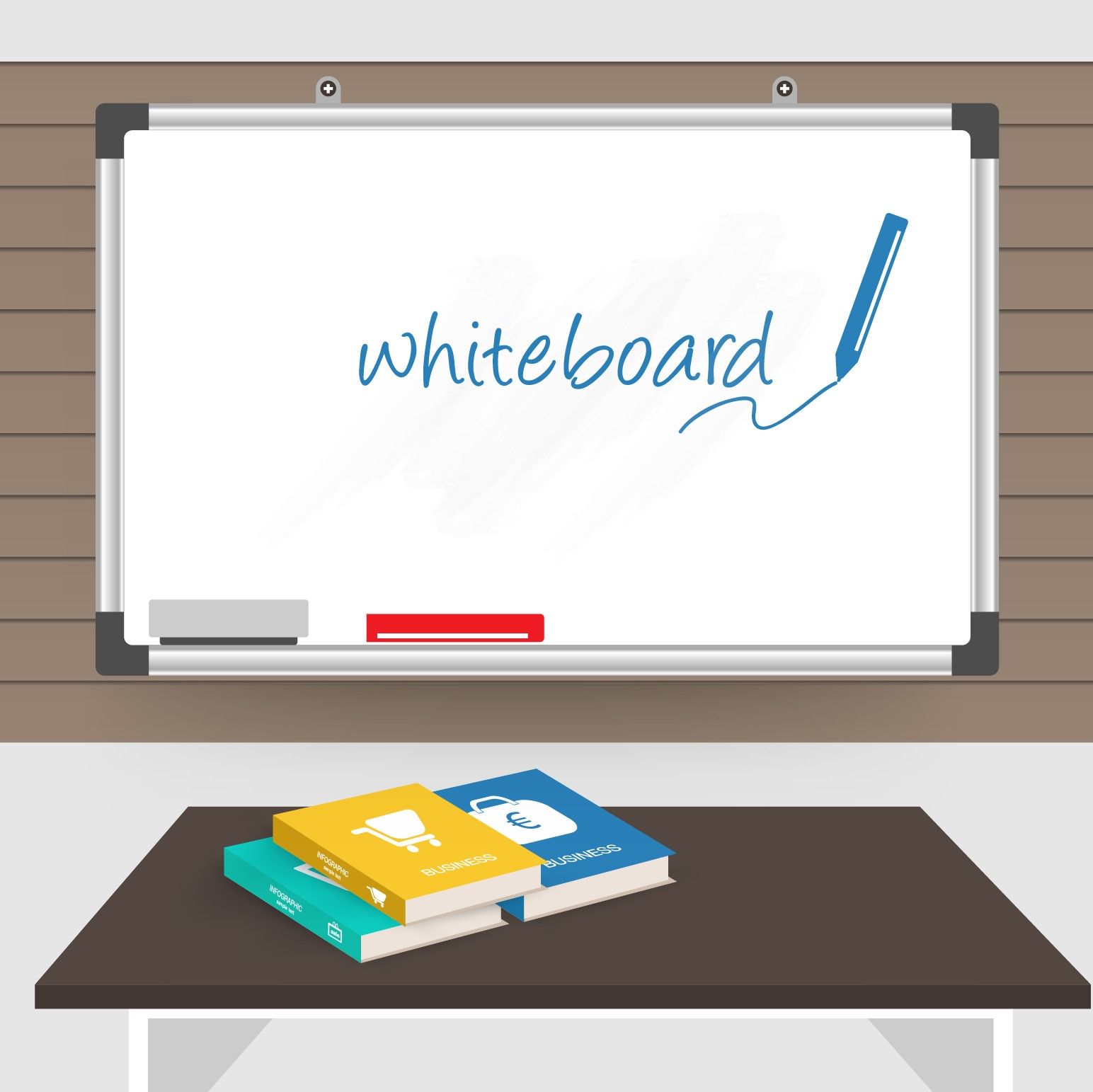 3/24/2025
2
3/24/2025
3
*Town Clerks / **Political Parties / ***Head Moderator: responsibility but good to know
*Town Clerks / **Political Parties / ***Head Moderator: responsibility but good to know
3/24/2025
4
*Town Clerks / **Political Parties / ***Head Moderator: responsibility but good to know
3/24/2025
5
*Town Clerks / **Political Parties / ***Head Moderator: responsibility but good to know
3/24/2025
6
3/24/2025
7
*Town Clerks / **Political Parties / ***Head Moderator: responsibility but good to know
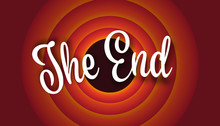